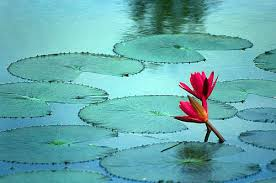 GOOD MORNING
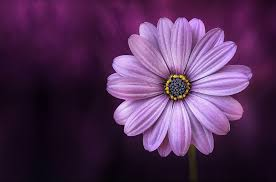 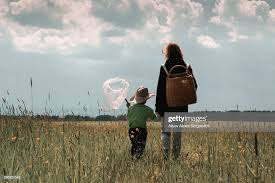 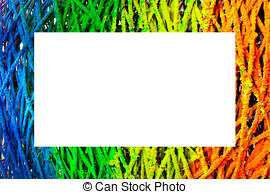 আজকের পাঠ
শিক্ষকের পরিচয়
শ্রেনি = অষ্টম 
 বিষয় = ইসলাম ও নৈতিক শিক্ষা 
 পাঠ = ৬ = ওমর ইবনে আব্দুল আজিজ । 
 সময় =৪৫ মিনিট 
 তারিখ , ২৯/০৬/২০২০
মোহাম্মদ ঃ দাউদ 
 সিনিয়র শিক্ষক । 
 রতনপুর হাজি ছৈয়দের রহমান স্মৃতি উচ্চ বিদ্যালয়  রতনপুর, ফেনিসদর, ফেনি ।
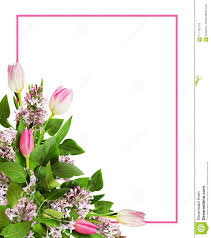 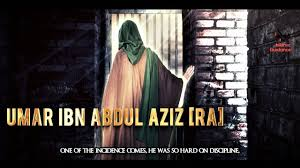 ছবি দেখি ও বলি
দেখি  বলতে পারি কিনা
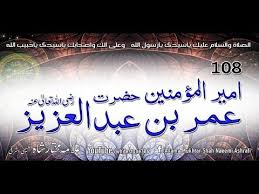 ইসলামের ৫ম খলিফা
পরিচয়
উমর ইবনে আবদুল আজিজ ( জন্ম : ২ নভেম্বর ৬৮২, ২৬ সফর ৬৩ হিজরি; মৃত্যু : ৩১ জানুয়ারি ৭২০, ১৬ রজব ১০১ হিজরি) (আরবি: عمر بن عبد العزيز‎‎) উমাইয়া বংশীয় একজন শাসক। উমাইয়া বংশীয় অন্যান্য শাসকদের মতো তাকেও মুসলিম জাহানের খলিফা হিসেবে গণ্য করা হয়। খুলাফায়ে রাশেদিন এর চার খলিফার সাথে তুলনা করতে গিয়ে অনেকে তাকে ইসলামের পঞ্চম খলিফা বলে থাকেন[১]। তিনি ইসলামের ইতিহাসে দ্বিতীয় উমর নামে পরিচিত ছিলেন। তাকে ইসলামের প্রথম মুজাদ্দিদ বলে গণ্য করা হয়।